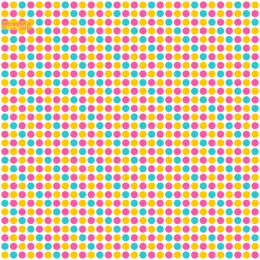 Menú interactivo
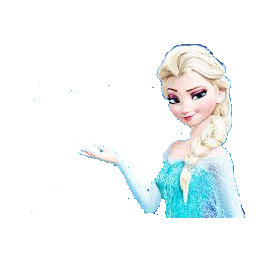 Interpretarlos
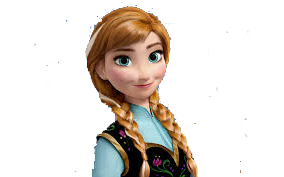 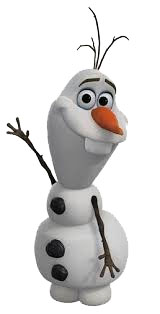 Reunir y representa la  información